BIOLOGY 2E

Chapter 41 OSMOTIC REGULATION AND EXCRETION
PowerPoint Image Slideshow
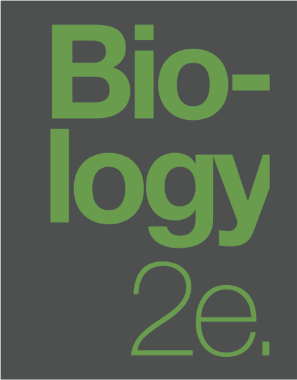 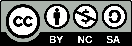 This work is licensed under a Creative Commons Attribution-NonCommercial-ShareAlike 4.0 International License.
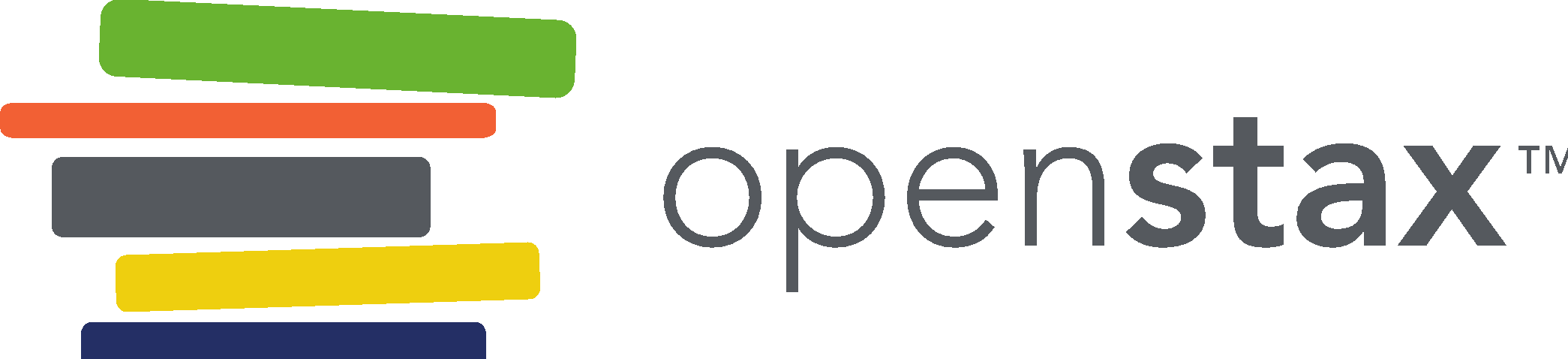 OSMOREGULATION
Osmoregulation is the process of maintenance of salt and water balance (osmotic balance) across membranes within the body’s fluids.
Both electrolytes and non-electrolytes contribute to the osmotic balance.  
Review osmolality and milliequivalents
TONICITY
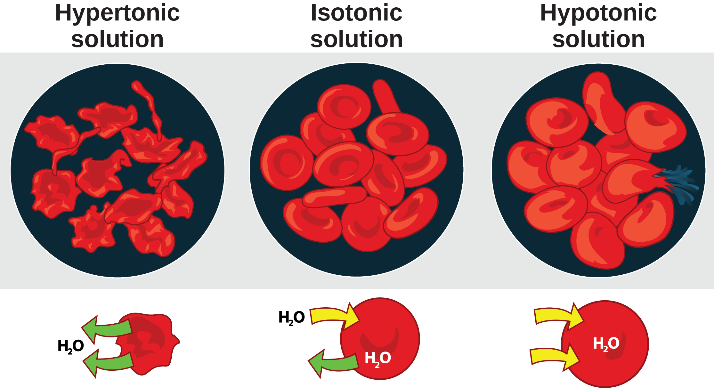 Cells placed in a hypertonic environment tend to shrink due to loss of water. In a hypotonic environment, cells tend to swell due to intake of water.
Image credit: Mariana Ruiz Villareal
OSMOREGULATORS AND OSMOCONFORMERS
Most marine organisms must live in specific environments; some, however, can live in a range.
Osmoregulators have evolved mechanisms to adapt to a variety of environments
The “cost”: Energy
Osmoconformers: Internal environment is isotonic to the external environment.
Restricted to certain environments, but expend less energy on osmoregulation.
OSMOREGULATORS IN FRESHWATER VS. SALTWATER
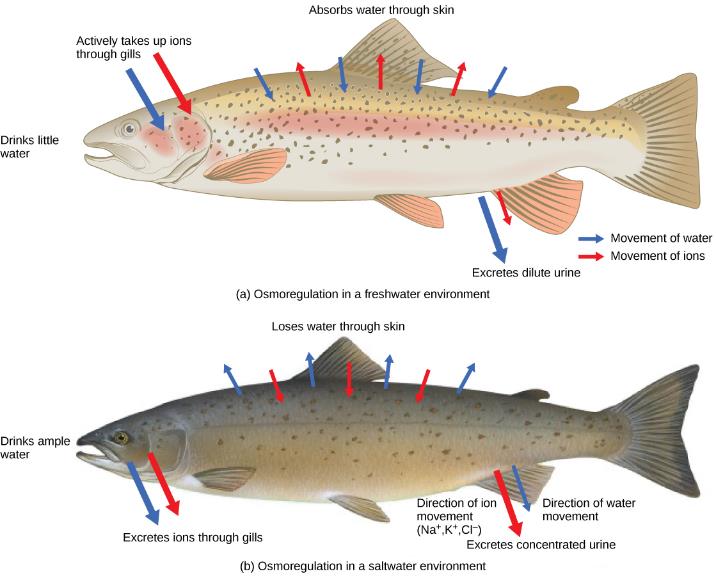 credit: modification of work by Duane Raver, NOAA
AQUATIC ANIMALS
Invertebrates 
Most are isotonic with water they live in
Osmoconformers

Bony Fishes
Body fluids of bony fishes with only moderate amount of salt
Osmoregulators
Some manage to adjust to both, salt and fresh water (salmon), most cannot.

Cartilaginous fishes (sharks, rays…)
Achieve isotonicity by having high concentrations of organic compounds (urea in blood)
NITROGENOUS WASTE PRODUCTS
Catabolism of amino acids and nucleic acids results in ammonia
High solubility permits it to be excreted directly by many aquatic animals
Terrestrial animals must convert ammonia to urea or uric acid
Urea causes loss of much water per unit of nitrogen
Mammals and amphibians
Must drink lots of water

Uric acid requires much less water per unit of nitrogen excreted
Reptiles, birds, and arthropods
Allows invasion of drier habitats far from standing water
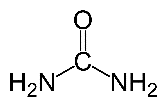 NITROGENOUS WASTES
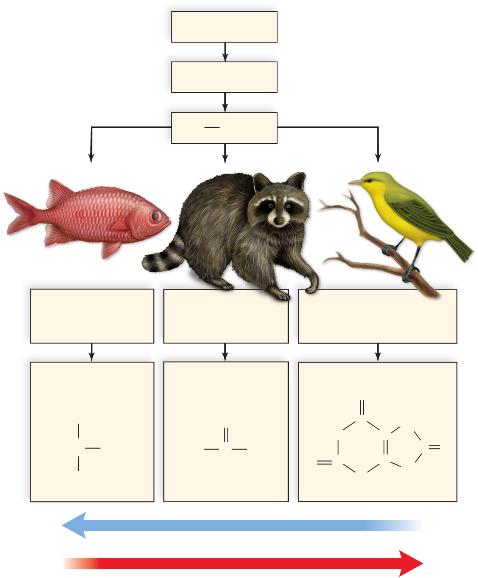 proteins
amino acids
NH2
most fishes and
 other aquatic
 animals
adult amphibians,
 sharks, and 
mammals
Insects, birds, and
 reptiles
ammonia
urea
uric acid
O
H
H
O
C
N
C
HN
C
O
N
H
H2N
C
NH2
C
O
C
N
N
H
H
H
water needed to excrete
energy needed to produce
EXCRETORY ORGANS IN INVERTEBRATES
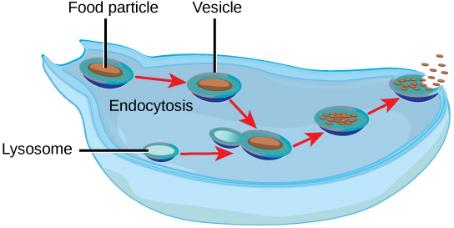 Some unicellular organisms excrete wastes by exocytosis
EXCRETORY ORGANS IN INVERTEBRATES
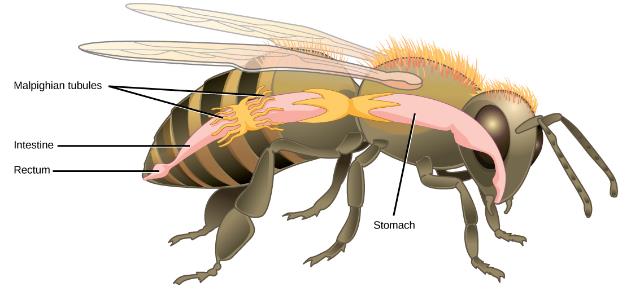 Most animals have tubular excretory organs
Regulate the water-salt balance of the body
Excrete metabolic wastes into the environment
Flame Cells in Planarians
Nephridia in Earthworms
Malpighian Tubules in Insects
TERRESTRIAL ANIMALS
Terrestrial animals lose water through excretion and respiration
Must drink water to make up for loss
Some reduce water loss by excreting nitrogen as relatively insoluble uric acid
Certain animals also have a highly convoluted nasal passage with a mucous membrane surface (salt excretion)
Albatross and Marine Iguana
KIDNEYS
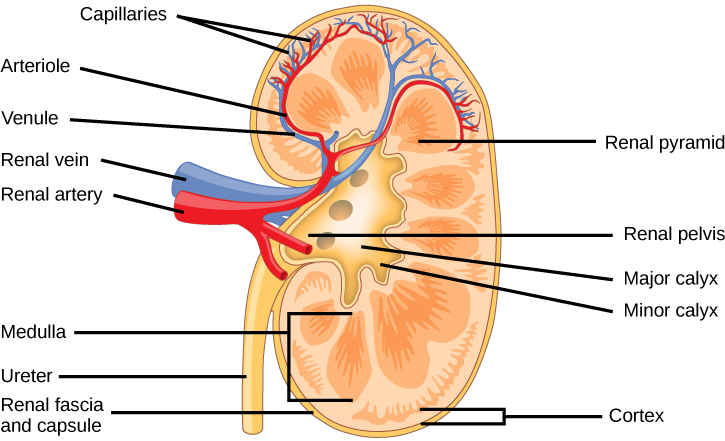 NEPHRONS
Each kidney composed of many tubular nephrons
Each nephron composed of several parts
Glomerular capsule
Glomerulus
Proximal convoluted tubule
Loop of the nephron
Distal convoluted tube
Collecting duct
NEPHRON ANATOMY
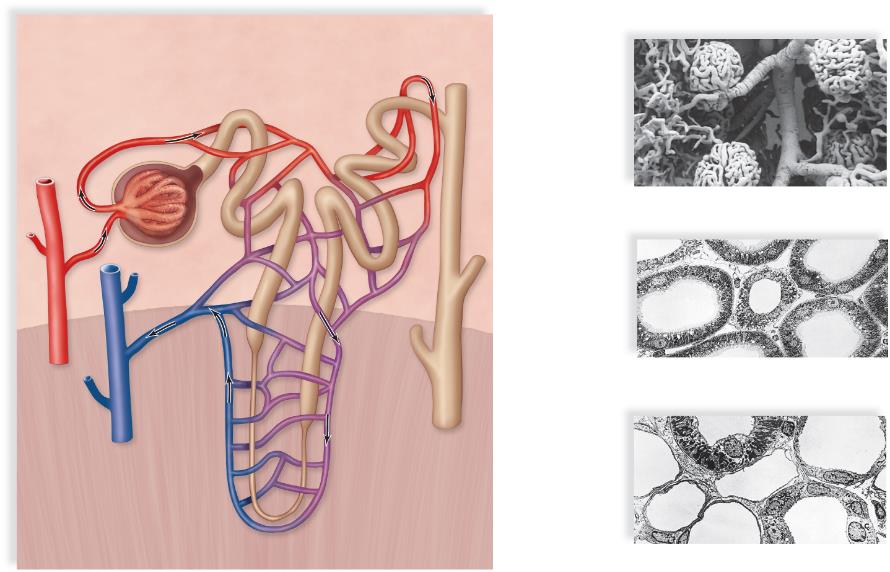 peritubular capillary
Renal Cortex
distal
convoluted
tubule
afferent arteriole
proximal
convoluted
tubule
glomerular capsule
(Bowman's capsule)
efferent arteriole
glomerulus
efferent
arteriole
glomerulus
b. Surface view of glomerulus and its blood supply
distal
convoluted tubule
afferent arteriole
microvilli
proximal
convoluted tubule
venule
c. Cross sections of proximal and distal convoluted
    tubules
20 µm
renal
artery
peritubular
capillary
network
renal vein
ascending limb
descending limb
collecting duct
Loop of the nephron (loop of Henle)
capillaries
descending limb
ascending limb
collecting duct
d. Cross sections of a loop of nephron limbs and
    collecting duct. (The other cross sections are
    those of capillaries.)
10 µm
Renal Medulla
a. Anephron and its blood supply
URINE FORMATION
Urine production requires three distinct processes:
Glomerular filtration in glomerular capsule
Tubular reabsorption at the proximal convoluted tubule
Tubular secretion at the distal convoluted tubule
URINE FORMATION AND HOMEOSTASIS
Excretion of hypertonic urine
Dependent upon the reabsorption of water
Absorbed from
Loop of the nephron, and
The collecting duct
Osmotic gradient within the renal medulla causes water to leave the descending limb along its entire length

Antidiuretic hormone (ADH)
Plays a role in water reabsorption
Released by the posterior lobe of the pituitary gland (brain)
MAINTENANCE OF BLOOD PH, OSMOLARITY, VOLUME AND PRESSURE
More than 99% of sodium filtered at glomerulus is returned to blood at the distal convoluted tubule
Reabsorption of sodium (/water) regulated by hormones
Aldosterone
Renin (made by adrenal glands when blood pressure is low)
Atrial Natriuretic Peptide Hormone (ANP) (made by heart when blood volume is high)
pH adjusted by either
The reabsorption of the bicarbonate ions, or
The secretion of hydrogen ions
HORMONAL CONTROL
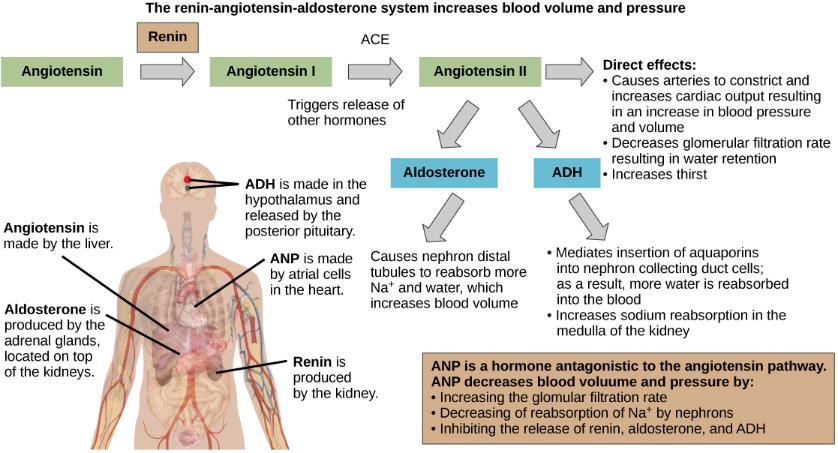 HORMONAL CONTROL